PRESENTED BY
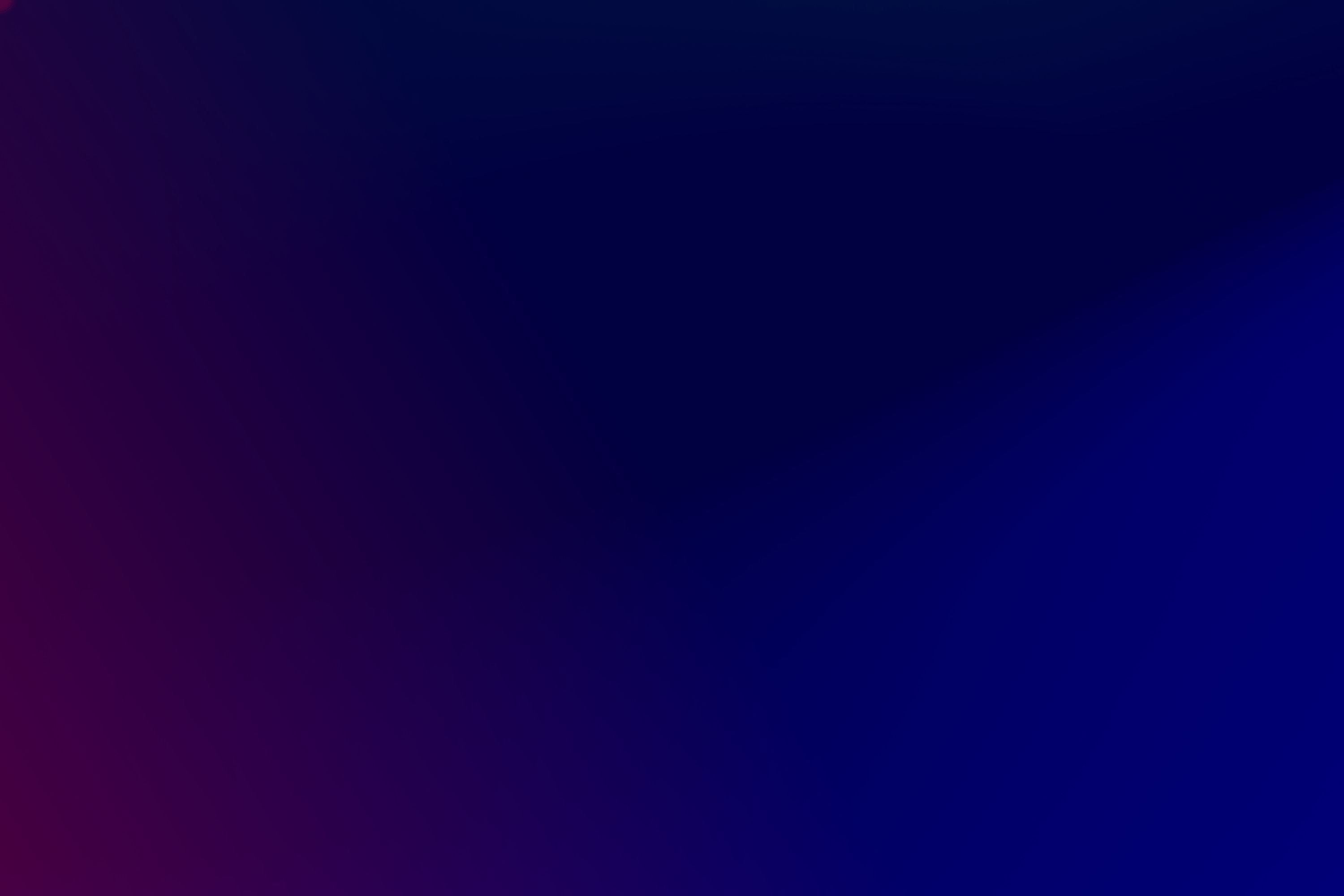 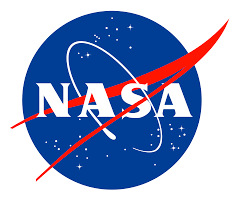 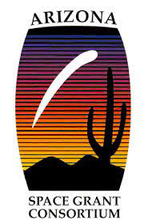 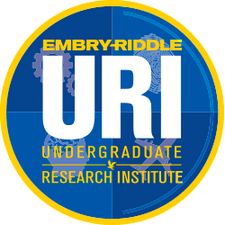 Shannon Moore
Hayden West
THERMAL POWER IN
NUCLEAR 
PROPULSION
Embry-Riddle Aeronautical University College of Arts and Sciences, Department of Physics and Astronomy
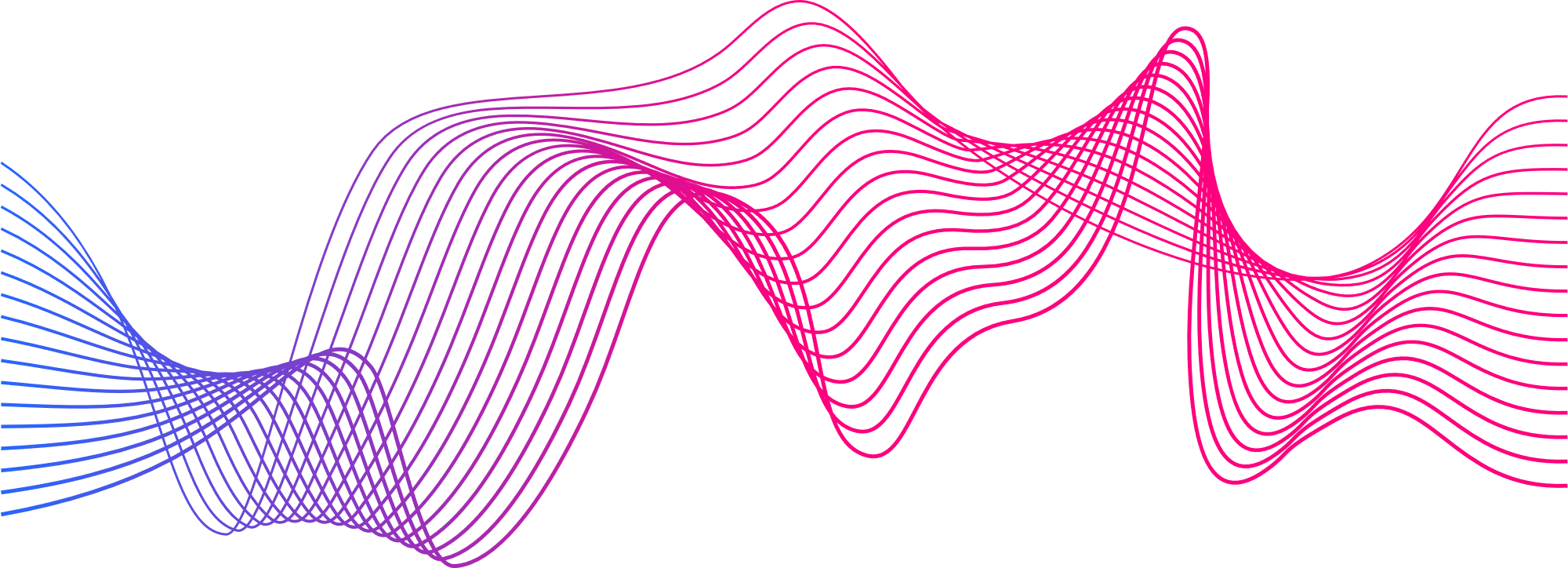 Investigating centrifugal nuclear thermal rocket propulsion
Mentor: Dr. Darrel Smith
Chemical/ Traditional  Propulsion
Chemical vs NTP vs CNTP Propulsion
Heating agent = propellant
Nuclear Thermal Propulsion (NTP)
Heating agent = Solid core rocket with U-235 and U-238
Propellant = Hydrogen, for example
Temperature ~ 1500K
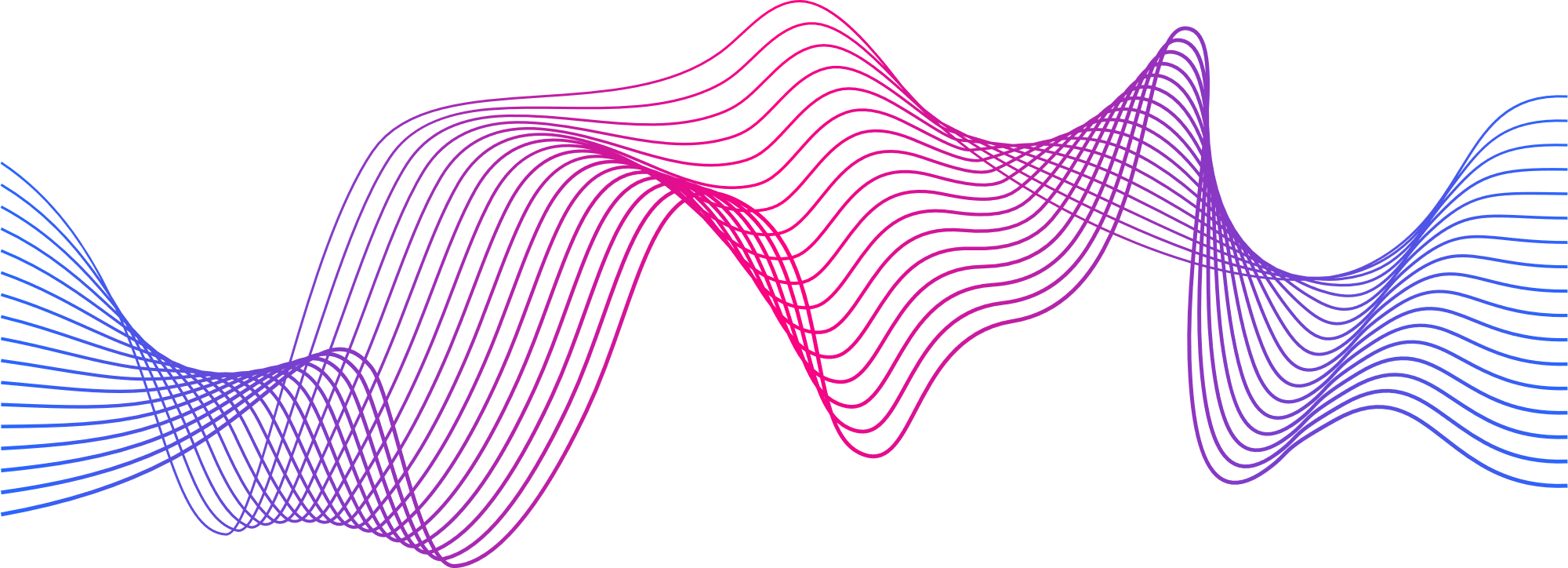 Centrifugal Nuclear Thermal Propulsion (CNTP)
Heating agent = Liquid core rocket with U-235 and U-238 (19% / 81%)
Propellant = Hydrogen, Ammonia, for example
Temperature ~5000K
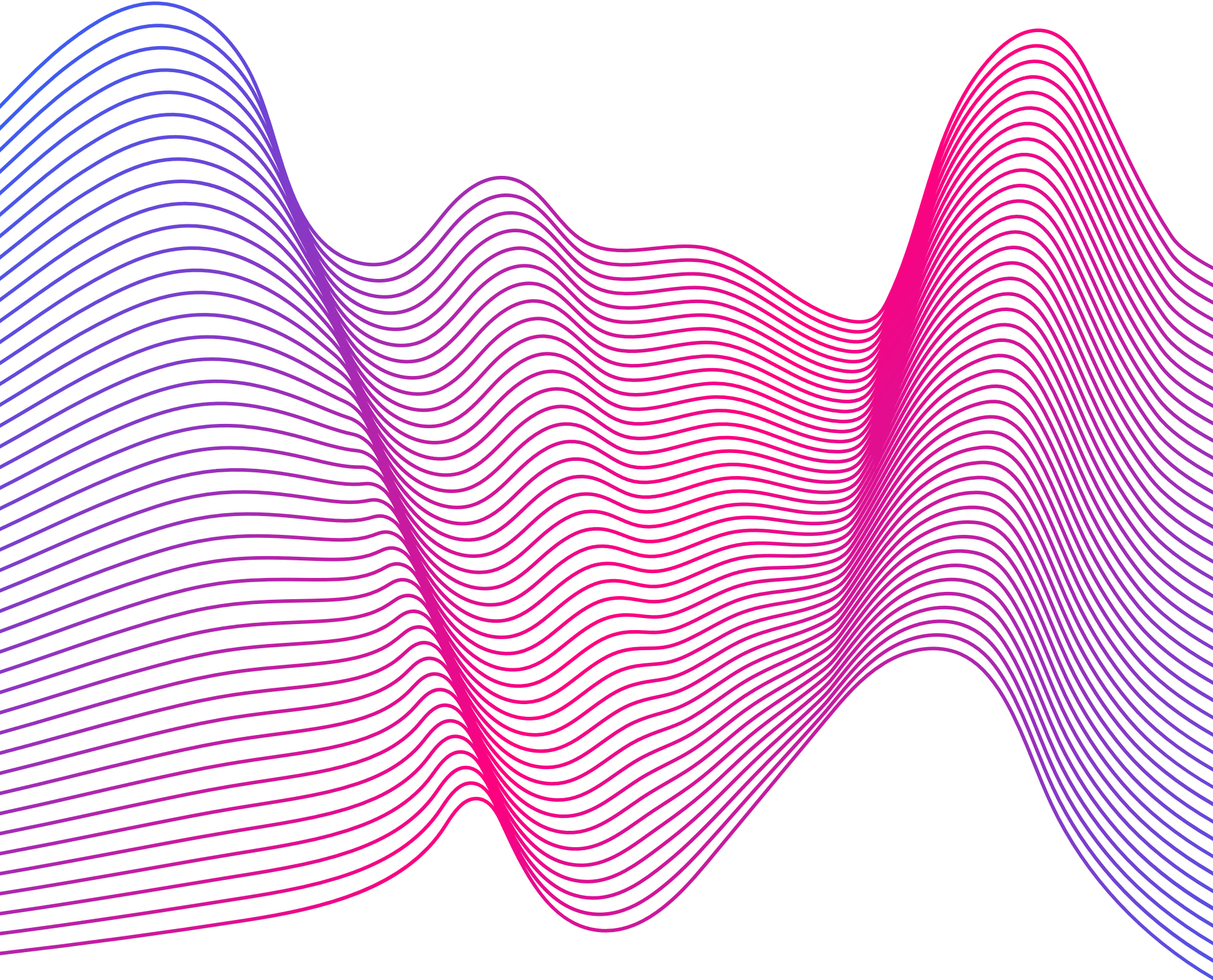 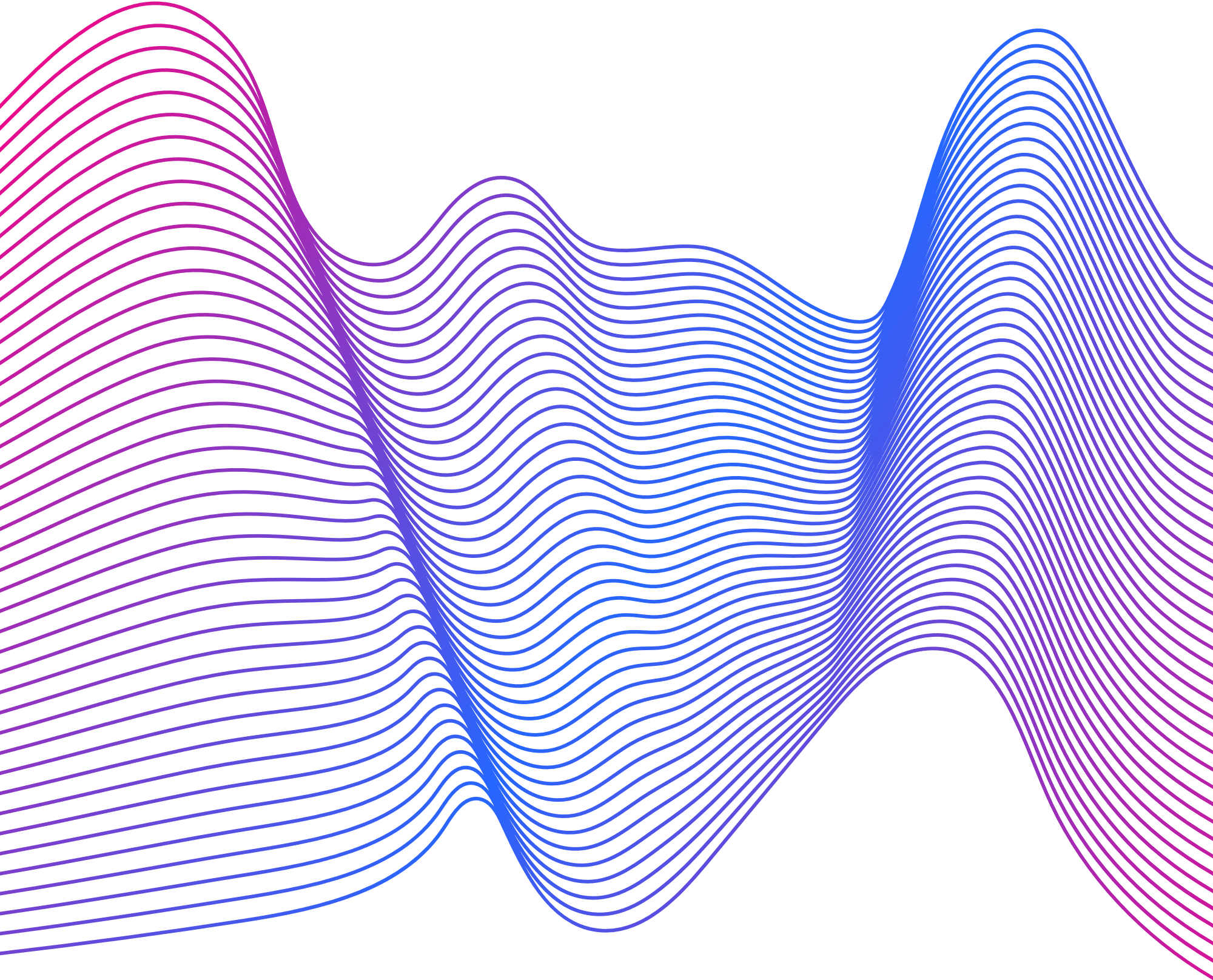 Design and Configuration of a CNTP Rocket
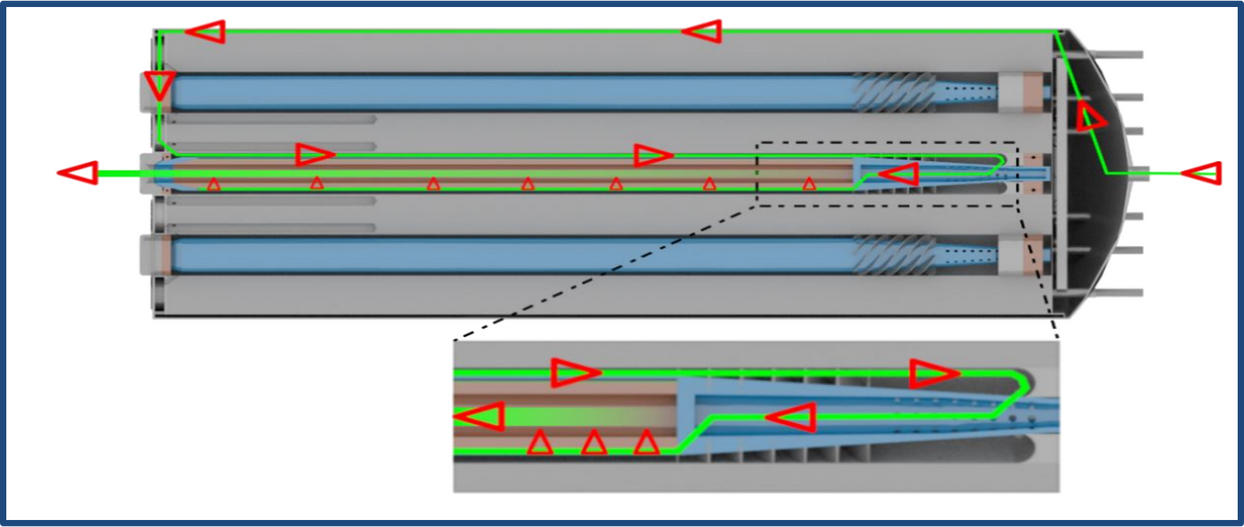 Fisher, Ethan, et al. “Centrifuge Layout and Propellant Flow Path.” CNTR: Explanation of Propellant Flow and Description of Initial Experiments, University of Alabama Huntsville, Mar. 2021. Accessed Apr. 2023.
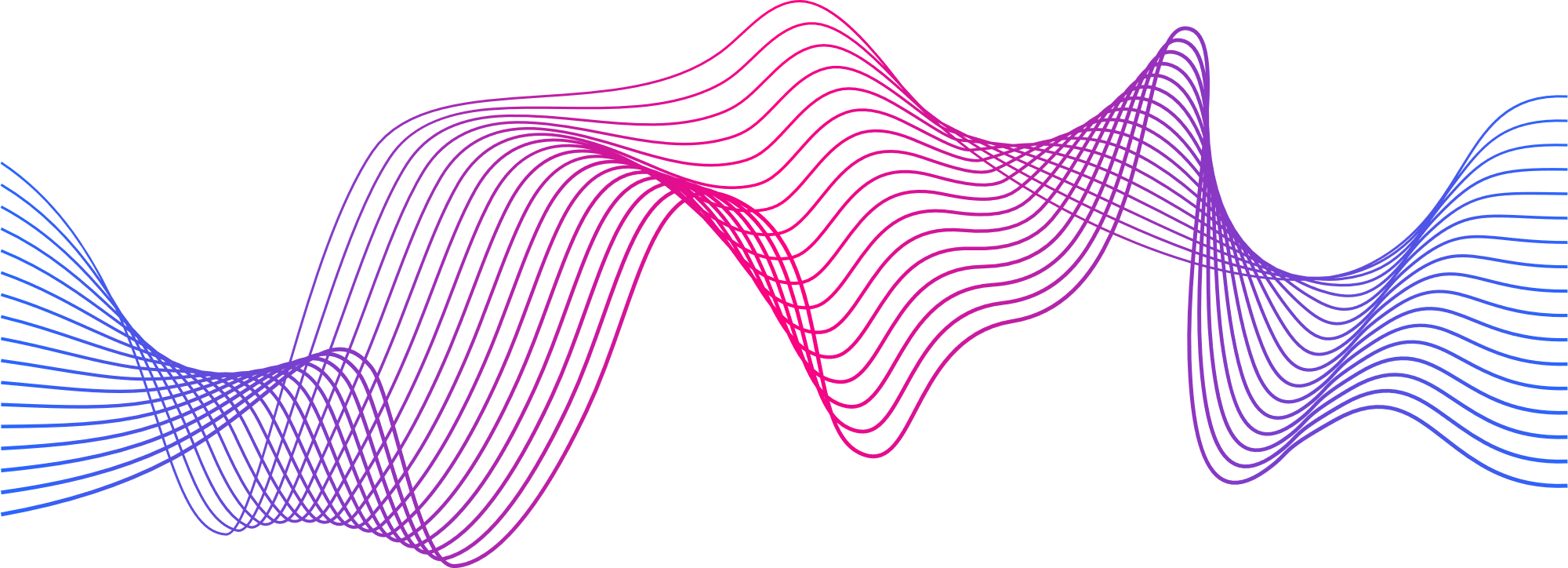 Modeling a Single Cell
Bubbles
Heat
Mass Flow
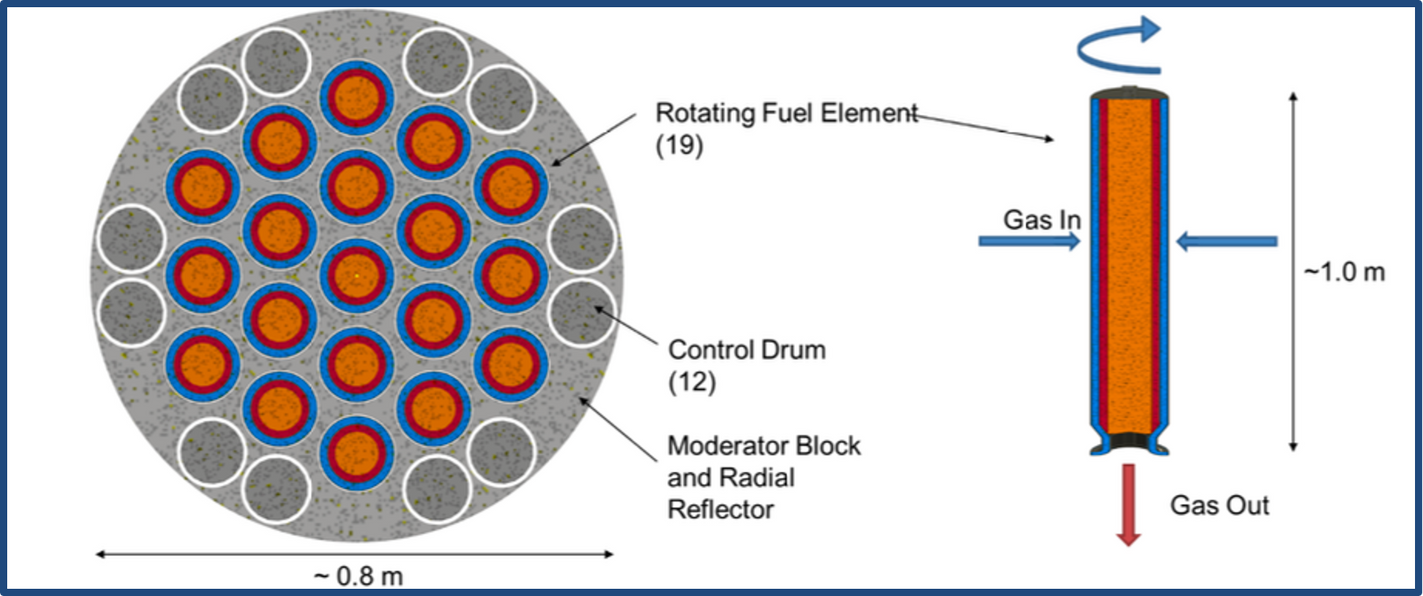 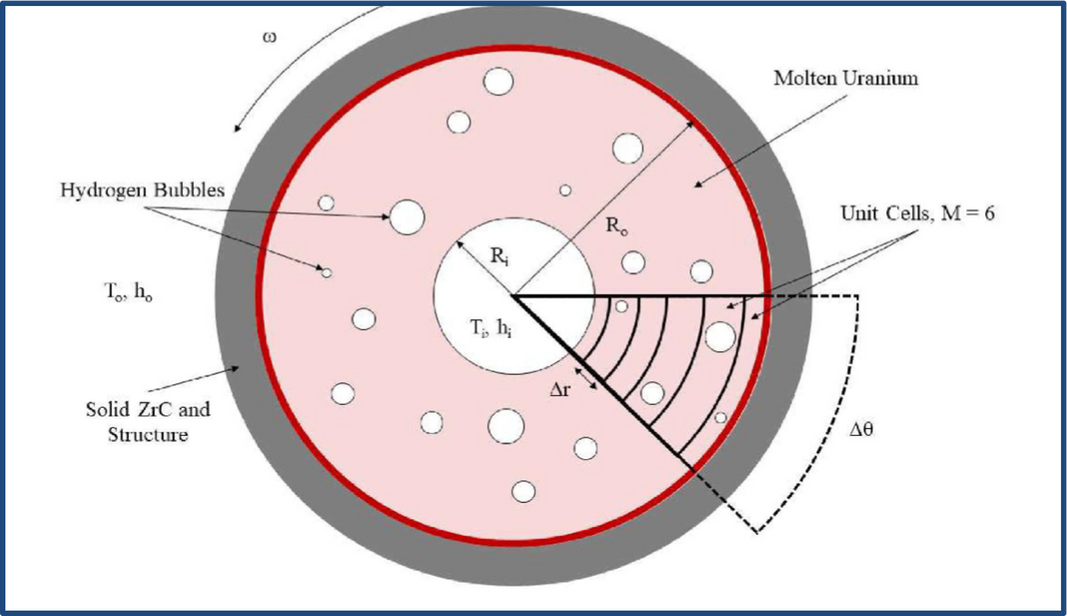 Jarrett , Michael, et al. “Thermohydraulic Analysis and Startup Conditions of a Centrifugal Nuclear Thermal Rocket.” 2021, Accessed 6 Feb. 2023.
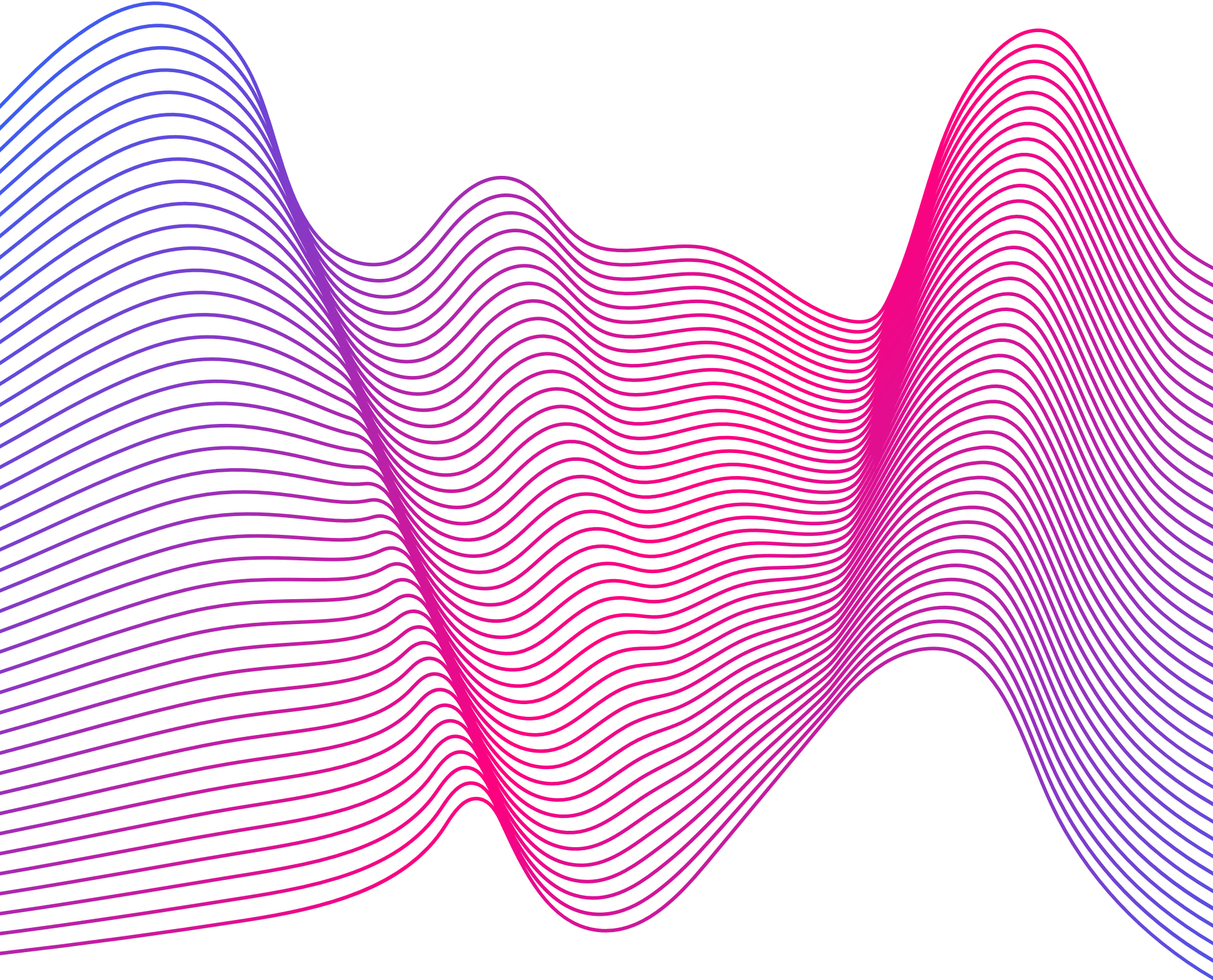 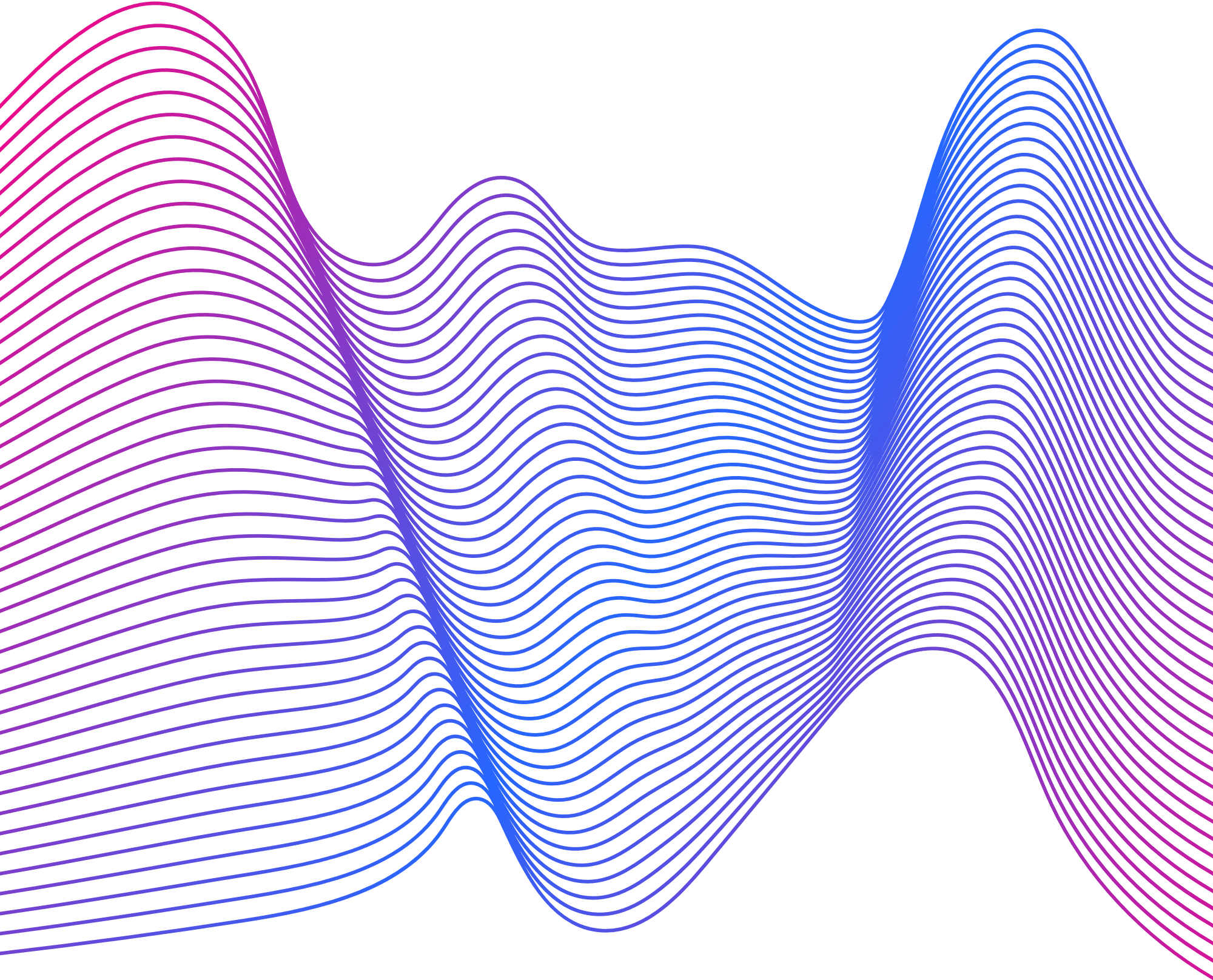 Nitrogen and Hydrogen Constituents
Hydrogen:
Light with very little mass
Difficult to control
Ammonia:
Nitrogen and Hydrogen make up
Similar properties to Hydrogen
Easier to manipulate
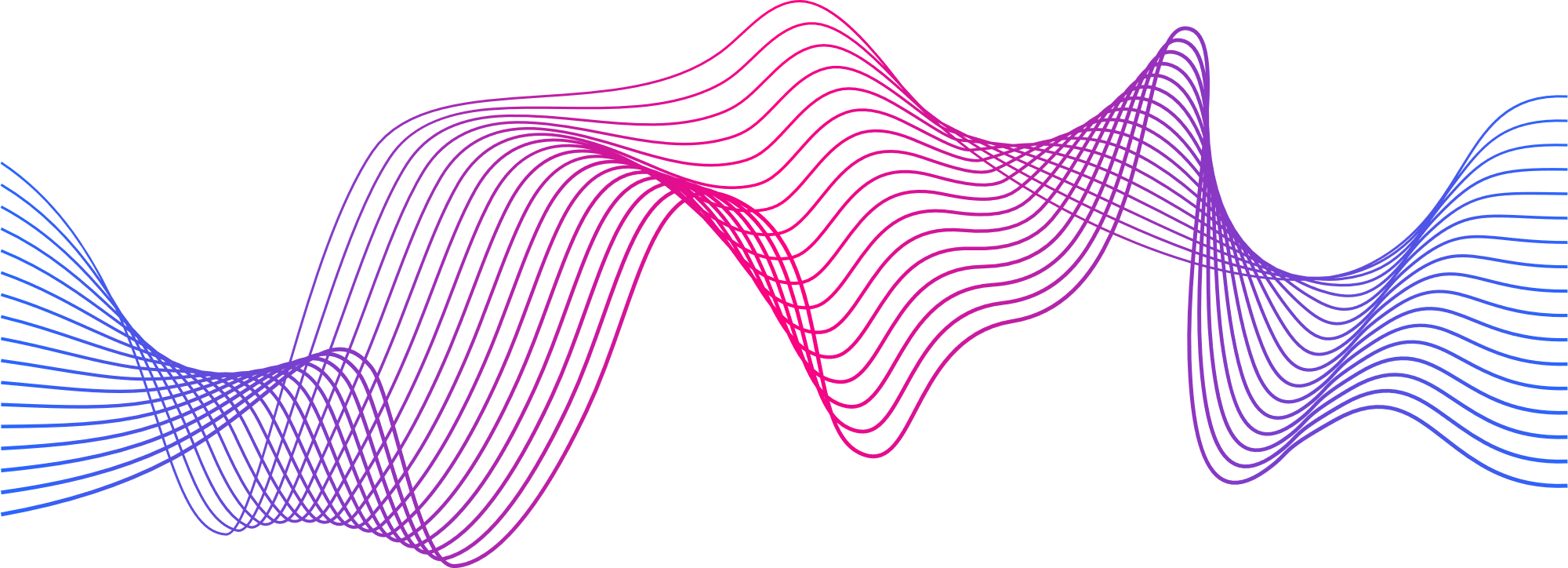 Project Goals
Implement heat profile into Python/Matlab 
Model heat transfer between fuel elements (cells)
Evaluate the total one dimensional heat distribution
Replace Hydrogen with Ammonia
Optimize the performance of the CNTP engine by iterating through physical parameters multiple times
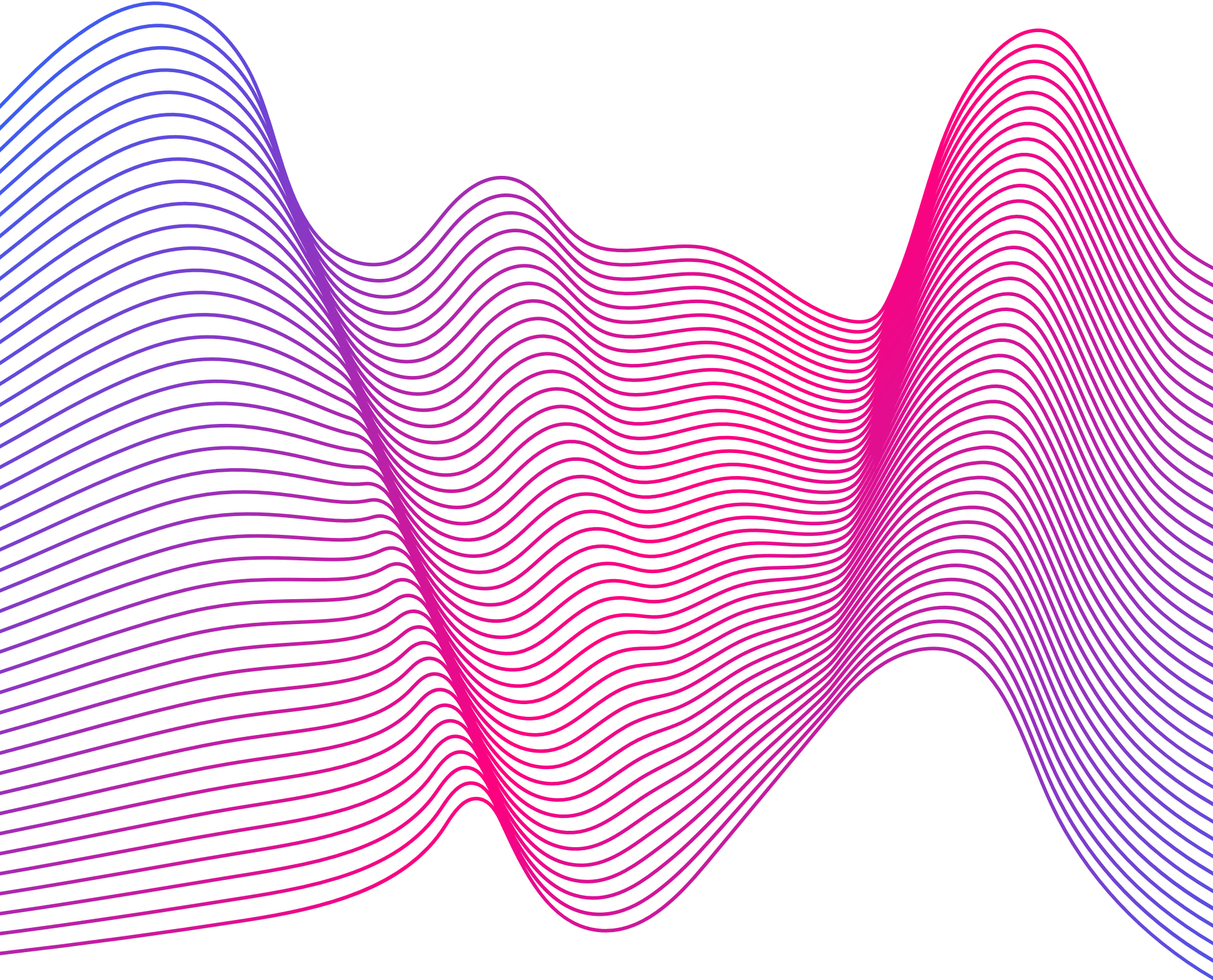 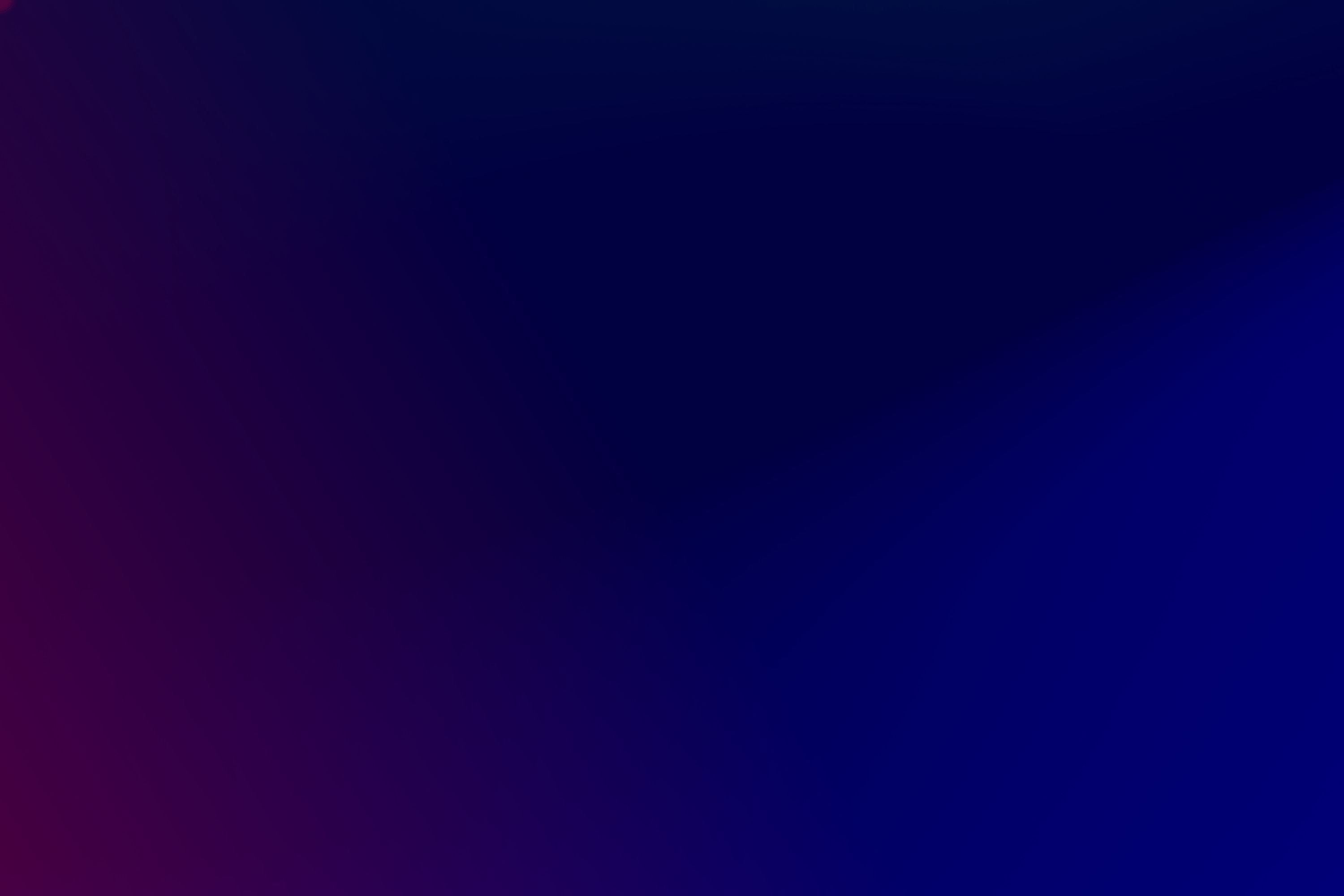 Special Thanks To:
Embry-Riddle Aeronautical University, Undergraduate Research Institution and Space Grant committee 

Faculty Mentor: Dr. Darrel Smith

Tristan Muzzy and the Senior Capstone Research Team
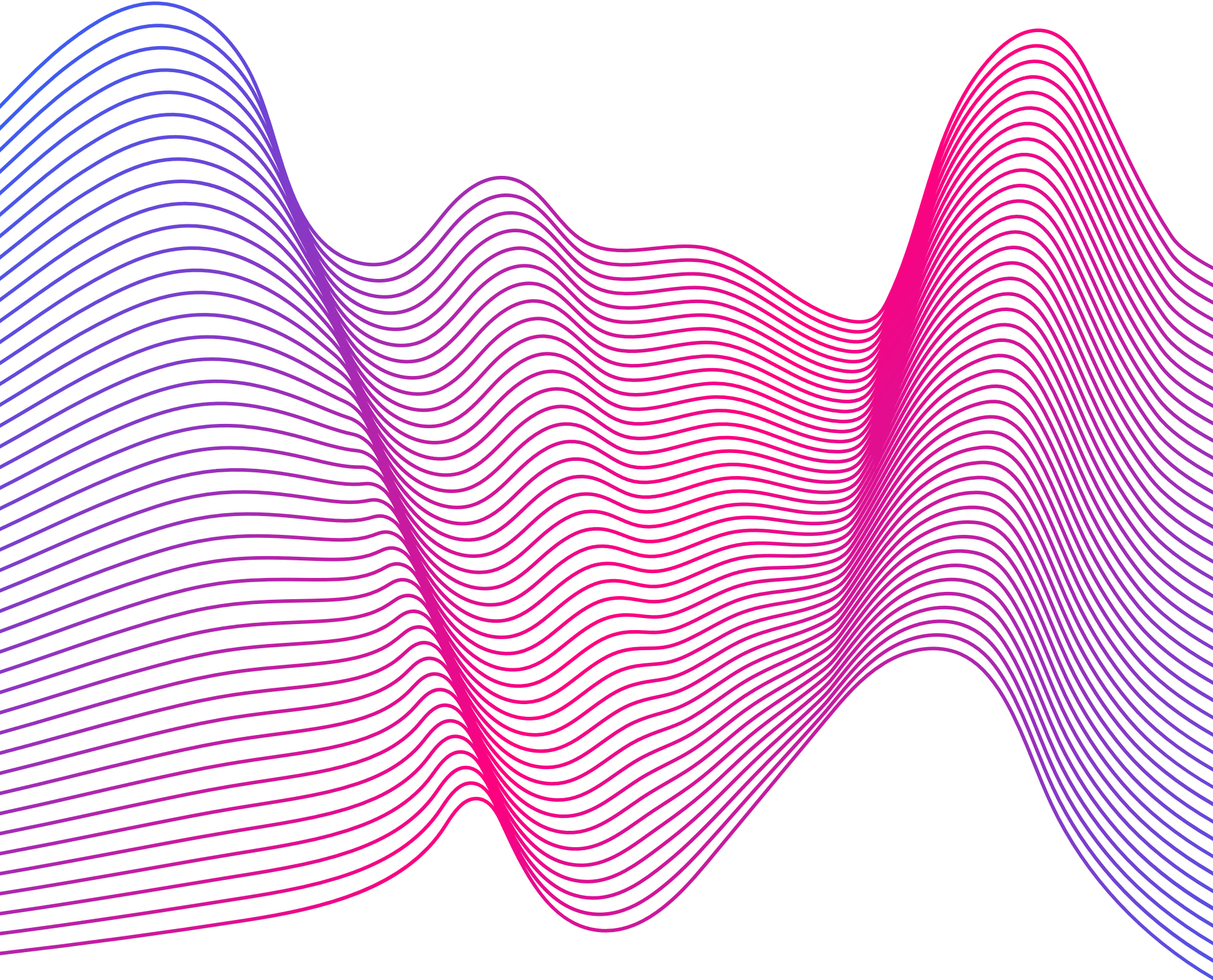